Anomaly Detection and Mitigation
Outline
DoS and DDoS
Anomaly Detection and Mitigation Systems
Cisco DDoS Anomaly Detection and Mitigation Solutions
Cisco Traffic Anomaly Detector
Cisco Guard DDoS Mitigation
Example
Denial of Service Attack
Denial of Service (DoS)
Resource removal
Resource modification
Resource saturation
DoS (continued)
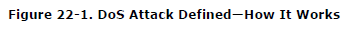 Distributed Denial of Service Attack
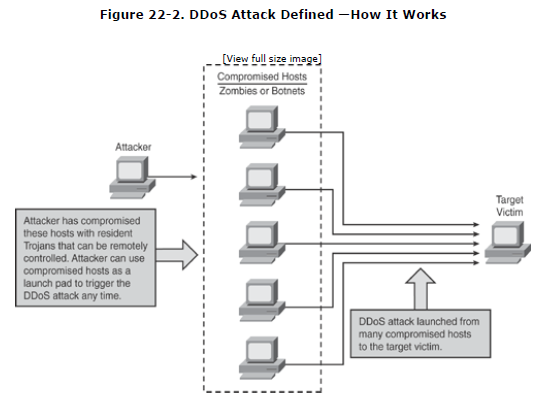 Anomaly Detection and Mitigation Systems
Establish baseline for network traffic through observation
Checks traffic against baseline profile to look for:
Protocol anomaly
Network anomaly
Behavioral anomaly
Anomaly Detection and Mitigation Systems (cont)
Anomaly Detection Technique Characteristics:
Signatureless
Granular
Perform relational and behavioral based detection
Supports dynamic filtering
Includes antispoofing techniques
Detects day zero and minute zero attacks
Can highlight any interesting traffic
Traffic Diversion architecture for topological flexibility
Cisco DDoS Anomaly Detection and Mitigation Solutions
The system uses Cisco Traffic Anomaly Detector and Cisco Guard DDoS Mitigation to:
Detect and mitigate DDoS attacks
Distinguish between legitimate and attack traffic
Block attack traffic using source based dynamic filters
Block large botnets and zombie attacks
Deliver multigigabit performance at line rate for detection and mitigation
Cisco Advert(continued)
Cisco Advert(continued)
Protects against broad range of DDoS attacks:
TCP/UDP based attacks
HTTP attacks
DNS attacks
SIP(VOIP) attacks
Botnets and Zombie attacks
Cisco Traffic Anomaly Detector
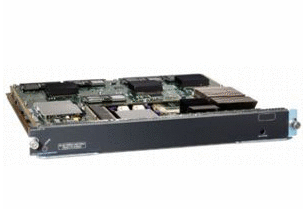 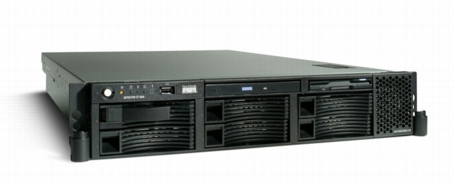 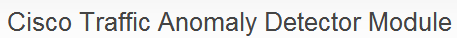 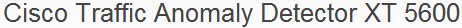 Monitors mirrored copy of traffic to detect anomalies
Traffic Learning
Traffic Anomaly Detection
Cisco Traffic Anomaly Detector(cont)
Cisco Guard DDoS Mitigation
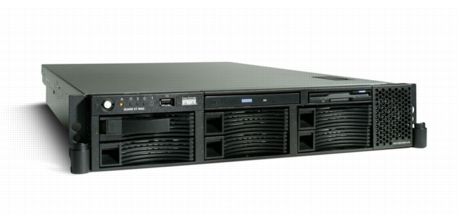 Traffic Learning
Traffic Protection
Traffic Diversion

 Uses Multi-Verification Process(MVP) architecture in a non-inline process.
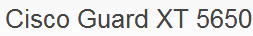 Cisco Guard DDoS Mitigation
Example
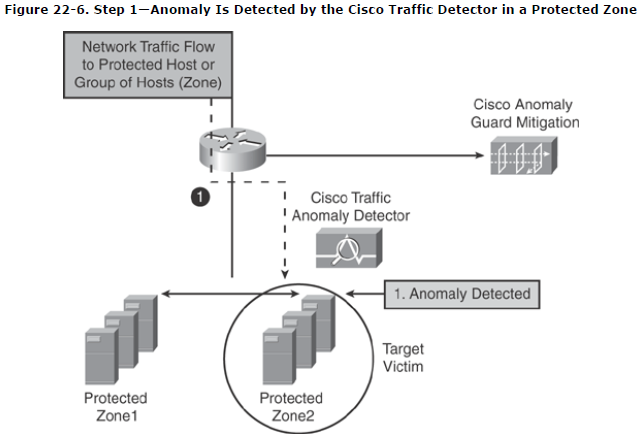 1. Anomaly Detected
Example(cont)
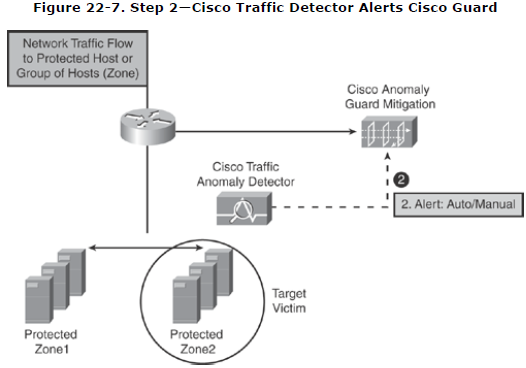 2. Anomaly Detector alerts Cisco Guard
Example(cont)
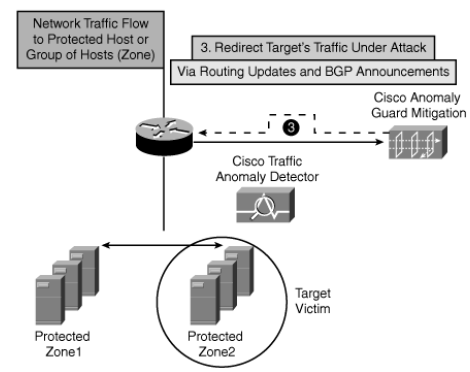 3. Redirects victim traffic to Guard
Example(cont)
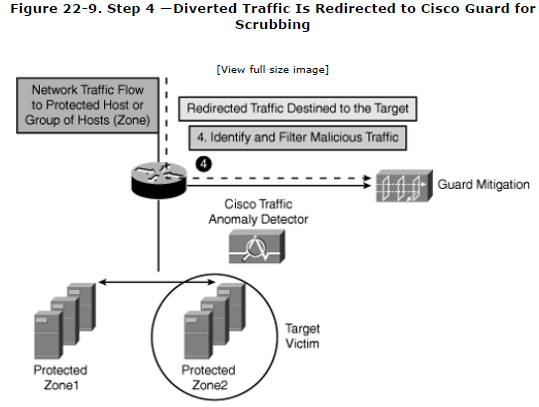 4. Diverted Traffic is scrubbed
Resources
http://www.cisco.com/en/US/prod/collateral/vpndevc/ps5879/ps6264/ps5888/product_data_sheet0900aecd800fa55e.html
http://www.cisco.com/en/US/prod/collateral/modules/ps2706/ps6236/product_data_sheet0900aecd80220a6e_ps708_Products_Data_Sheet.html
http://www.cisco.com/en/US/prod/collateral/vpndevc/ps5879/ps6264/ps5887/product_data_sheet0900aecd800fa552.html
Bhaiji, Yusuf. Network Security Technologies and Solutions. Cisco Press. 2008.